Universidade Aberta do SUSUniversidade Federal de PelotasDepartamento de Medicina SocialCurso de Especialização em Saúde da FamíliaModalidade à distanciaTurma IV
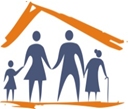 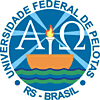 Programa de Controle do Tabagismo na Unidade Mista de Saúde de Felipe Camarão
Anderson de Lima Martins
Natal / 2014
Introdução
O tabagismo mata cerca de 3 milhões de pessoas no mundo por ano (OMS) e 200 mil no Brasil (INCA)

Programa de Controle do Tabagismo

Natal – RN

Censo demográfico de 2010: 803.739 hab

45 Unidades de Saúde, com 37 Programa de Estratégia de Saúde da Família.

3 equipes de NASF 1
Introdução
Unidade Mista de Saúde de Felipe Camarão

6 Equipes de Saúde da Família

Cada equipe possui: 1 médico, 1 enfermeiro, 1 cirurgião-dentista, 1 auxiliar de consultório dentário, 2 técnicos de enfermagem e 6 ACS
Não há cirurgião-dentista em 2 equipes, auxiliar de consultório dentário em 3 equipes e três contam com apenas 1 técnico de enfermagem 

Unidade de ensino UFRN: Medicina, Enfermagem, Psicologia e Gestão Hospitalar

Problemas:  de estrutura física, instrumentos de trabalho e recursos humanos
Introdução
Tabagismo na Unidade Mista de Saúde de Felipe Camarão

Unidade localizada em região de baixo nível socioeconômico, violenta e com alta prevalência de uso de álcool  

É desconhecida a frequência de tabagismo na área de abrangência da UBS

Área com grande número de jovens - tabagismo é a porta de entrada para outras drogas
Objetivo
Implantar o programa “Pare de Fumar” na Unidade Mista de Felipe Camarão
Metodologia
AÇÕES
Duração do Projeto de Intervenção: 12 semanas
Convite e Cadastramento dos tabagistas da área pelos ACS
Capacitação da equipe
Criação da ficha de acompanhamento do tabagista
Criação do grupo de tabagistas
Criação do Protocolo do programa “Pare de Fumar”
Avaliação médica com estratificação da dependência da nicotina (Teste de Fargerström)
Prescrição de medicamento
Metodologia
Logística
Estimou-se 420 tabagistas na área adscrita da equipe 15 da UBS (14,5% da população)
Os ACS realizaram o cadastramento dos tabagistas
Foram criados 3 grupos de tabagistas e realizadas 4 reuniões com periodicidade de 3 semanas
As reuniões foram realizadas conforme os livretos do Ministério da Saúde
As consultas médicas com a prescrição de medicamento (quando necessário) ocorreram após as reuniões e a avaliação da saúde bucal foi agendada
Teste de Fagerström
Quanto tempo após acordar fuma o 1º cigarro
- Nos primeiros 5 minutos: 3			- de 6 a 30 minutos: 2
- de 31 a 60 minutos: 1				- mais de 60 minutos: 0

Você acha difícil não fumar em lugares proibidos como igrejas, bibliotecas etc?
Sim: 1				Não: 0

Qual o cigarro do dia que te traz mais satisfação?
O 1º da manhã: 1		todos os outros: 0

Quantos cigarros você fuma por dia?
10 ou menos: 0		11-20: 1		21-30: 2		31 ou mais: 3

Você fuma mais frequentemente pela manhã? 
Sim: 1			Não: 0

Você fuma mesmo doente, quando precisa ficar na cama a maior parte do tempo?
Sim: 1			Não: 0
Objetivos, Metas e Resultados
Objetivo: Implantar o programa de combate ao tabagismo
Meta: Cadastrar 10% dos tabagistas da área de abrangência no Programa "Pare de Fumar"
Objetivos, Metas e Resultados
Objetivo: Estimular a adesão de tabagistas ao programa "Pare de Fumar“
Meta: Buscar 100% dos tabagistas faltosos às consultas na unidade de saúde conforme a periodicidade recomendada pelo protocolo da UBS
Objetivos, Metas e Resultados
Objetivo: Melhorar a qualidade do atendimento ao tabagista
Meta 1: Realizar exame clínico individualizado em 100% dos tabagistas consultados.
Meta 2: Garantir prescrição de medicamentos encontrados na rede pública para 100% dos cadastrados no programa
Objetivos, Metas e Resultados
Objetivo: Melhorar os registros das informações
Meta: Manter ficha de acompanhamento de 100% dos tabagistas cadastrados da área de cobertura da ESF
Objetivos, Metas e Resultados
Objetivo: Mapear tabagistas para nível de dependência do tabaco
Meta: Realizar estratificação do nível de dependência a nicotina
Objetivos, Metas e Resultados
Objetivo: Promoção a saúde
Meta1: Garantir avaliação odontológica a 100% dos pacientes tabagistas cadastrados
Meta 2: Garantir orientação nutricional sobre alimentação saúdável a 100% dos tabagistas cadastrados
Objetivos, Metas e Resultados
Objetivo: Promoção a saúde
Meta 3: Garantir orientação em relação à prática de atividade física regular  a 100% dos pacientes cadastrados
Meta 4: Garantir orientação  sobre os riscos do tabagismo a 100% dos tabagistas cadastrados
Avaliação
Discussão
Bons índices 
Registro Clínico
Procura da População
Incorporação a rotina da UBS 
Apoio da ESF
Expansão para todas as equipes da UBS
Apoio da comunidade
Reflexão crítica sobre o processo de aprendizagem
Aprendizagem sobre Saúde da Família

Projeto de Intervenção

Pontos positivos x Pontos negativos
Obrigado!!